«Приключения Буратино»1975
Выполнил Огурцов М.Ю.
МБОУСОШ 7 
г. Туймазы
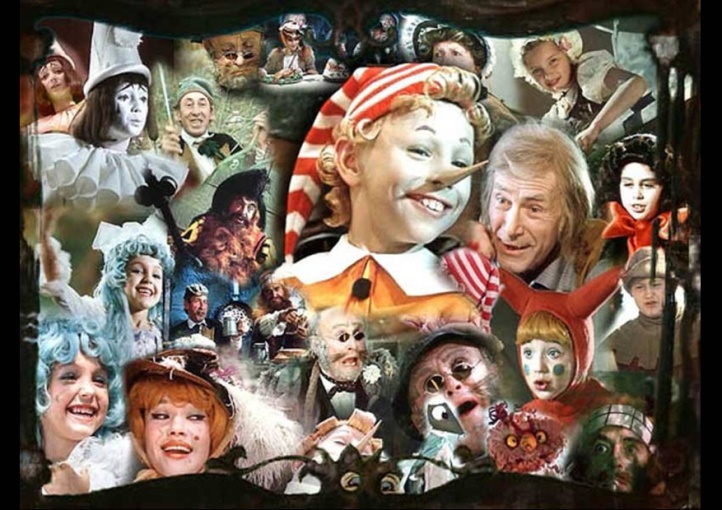 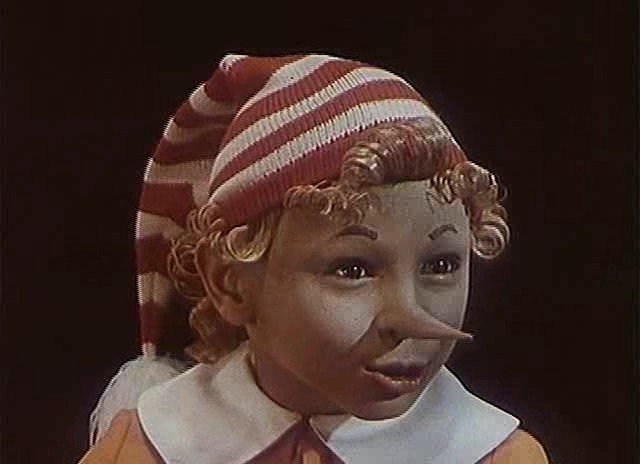 «Приключения Буратино» — советский двухсерийный музыкальный телевизионный фильм по мотивам сказки Алексея Толстого «Золотой ключик, или Приключения Буратино», созданный на киностудии «Беларусьфильм» в 1975 году. Считается культовым[1]. Телепремьера состоялась 1-2 января 1976 года.
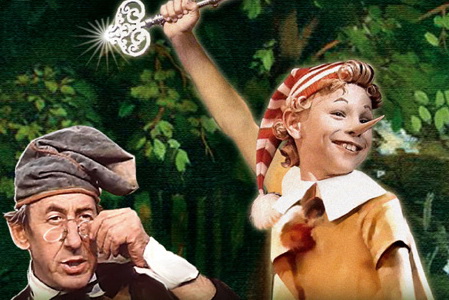 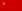 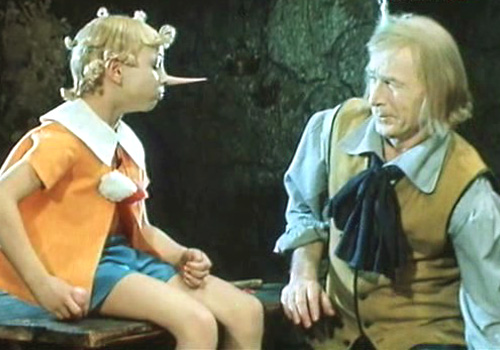 В ролях
Дмитрий Иосифов — Буратино
Татьяна Проценко — Мальвина
Роман Столкарц — Пьеро
Томас Аугустинас — Артемон
Григорий Светлорусов — Арлекин
Николай Гринько — папа Карло
Юрий Катин-Ярцев — Джузеппе
Рина Зелёная — черепаха Тортила
Владимир Этуш — Карабас-Барабас
Ролан Быков — кот Базилио
Елена Санаева — лиса Алиса
Владимир Басов — Дуремар
Баадур Цуладзе — хозяин харчевни трёх пескарей
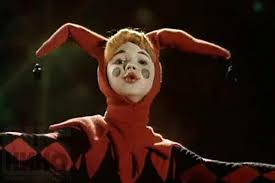 В СССР песни из этого фильма выпускались на пластинках фирмой «Мелодия». Музыкальные композиции (танцы Буратино с куклами в театре, мелодия «Какое небо голубое») использовались в начальном мультипликационном прологе фильма «100 грамм для храбрости». Позже некоторые музыкальные композиции из этого фильма использовались в начальных мультипликационных заставках и темах выпусков журнала «Ералаш» (например — «Кто там?», «Опасная работа» и др.).
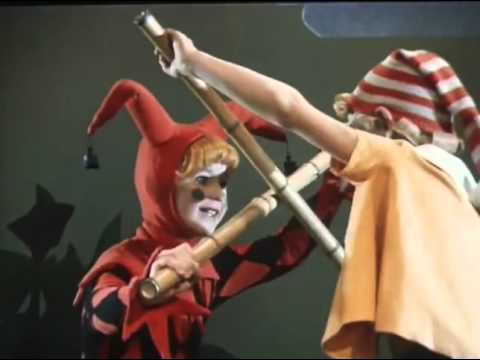 После телепремьеры фирма «Мелодия» выпустила диск-миньон с несколькими песнями из фильма. На звуковых страницах журнала «Колобок» № 10-11 за 1976 год (в сокращении, под названием «Приключения Буратино»), а затем на диске фирмы «Мелодия» (полностью, под названием «Невероятные приключения Буратино и его друзей») вышла инсценировка Ларисы Закашанской, в которую вошли музыка и песни из телефильма.
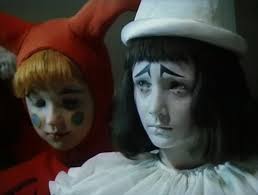 Некоторые включённые в инсценировку музыкальные номера звучали иначе, чем в первоисточнике. Например, на пластинке прозвучал альтернативный вариант исполнения Ниной Бродской начальной песни «Бу-ра-ти-но!», а песня Карабаса-Барабаса исполнялась Романом Филипповым, в то время как в фильме её поёт Владимир Этуш.
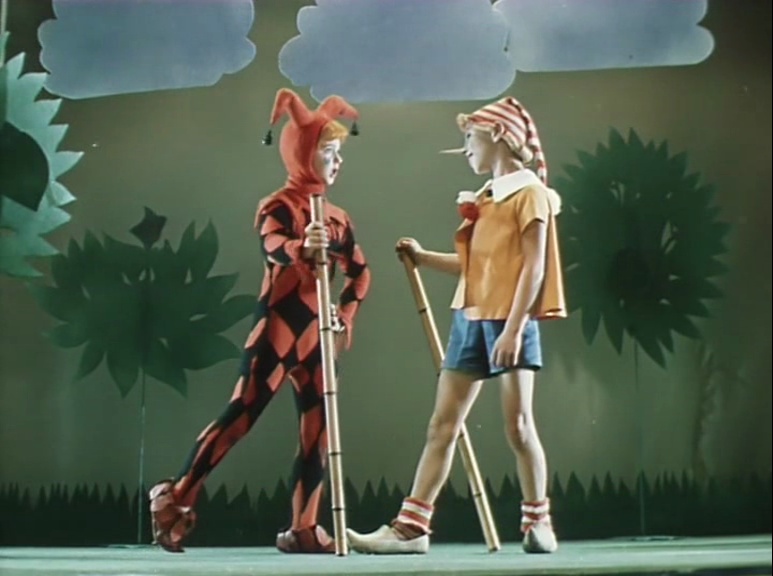 Если бы я участвовал в мюзикле…
Я бы был Буратино! 
Он главный герой. 
Умный,смешной и очень смелый.
Мне понравилась песня…
Самая интересная и заводная песня: Бу-ра-ти-но
Под нее хочется танцевать и смеяться!
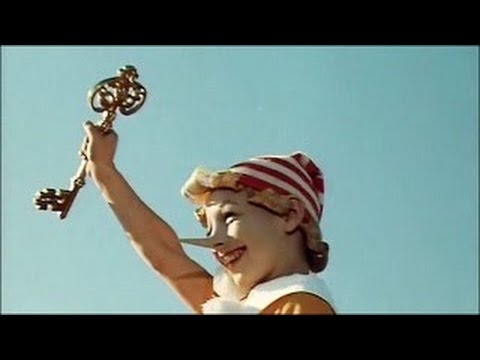 Ну вот и всё! 
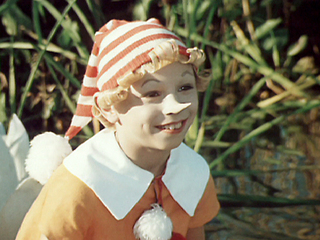